CHÚA NHẬT XIX THƯỜNG NIÊN NĂM ACA ĐOÀN THÁNH GIANL: KHÚC CA LÊN ĐỀN – GIANG ÂNĐC: THÁNH VỊNH 84 – KIM LONGDL: DÂNG BÁNH RƯỢU – Nguyễn Duy ViHL: CON VỮNG TIN NƠI NGÀI – VIỄN XỨKL: LỬA HỒNG NGÀN ĐỜI – TRẦM HƯƠNG
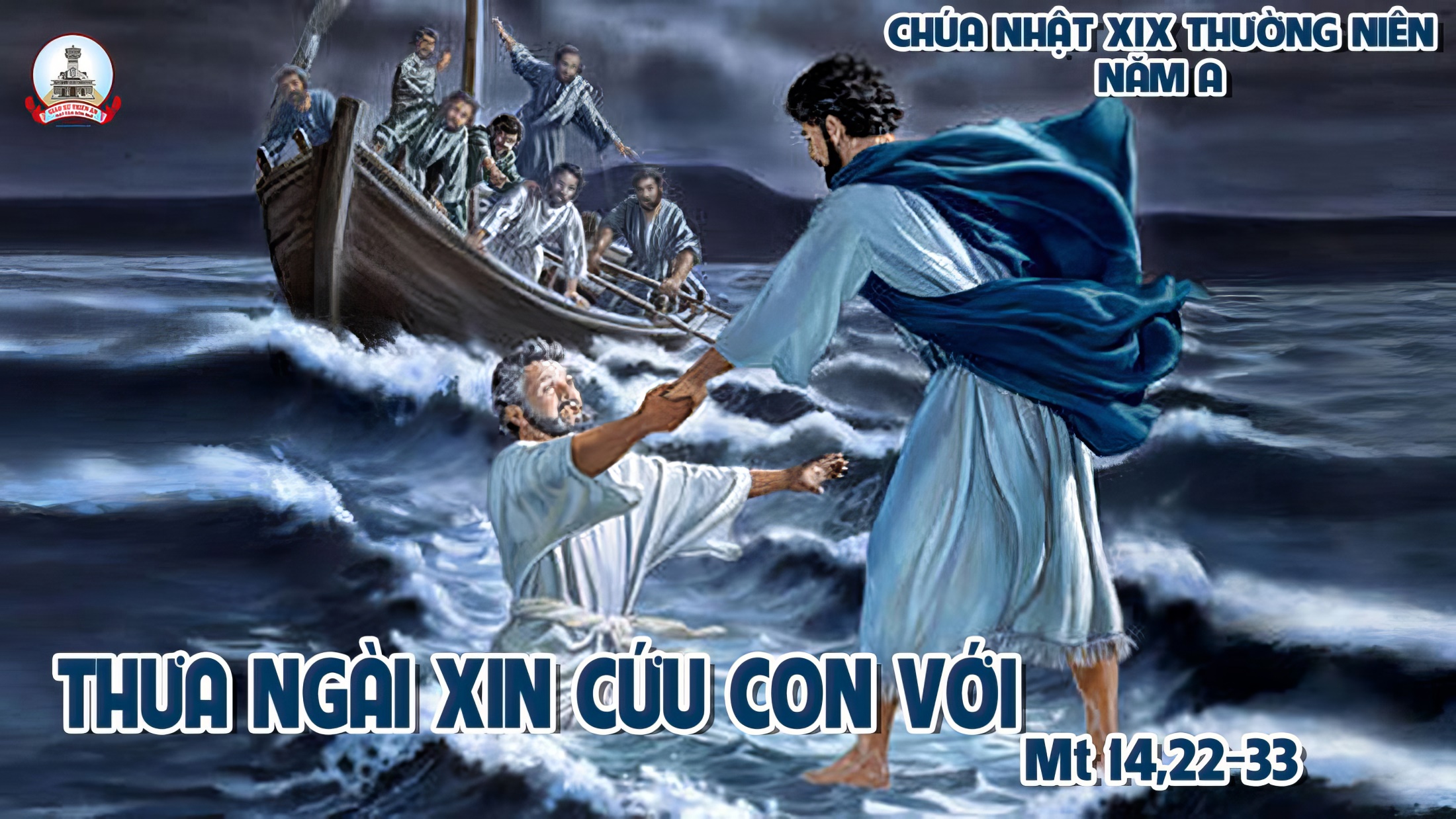 Chúa Nhật XVIII TN Năm ALễ Hiển Dung
TẬP HÁT CỘNG ĐOÀN
Đk: Lạy Chúa, xin cho chúng con được thấy tình thương của Chúa, và ban ơn cứu độ cho chúng con.
Tôi mong đợi ở Chúa, cậy trông ở lời Ngài.
Alleluia - Alleluia:
Alleluia …
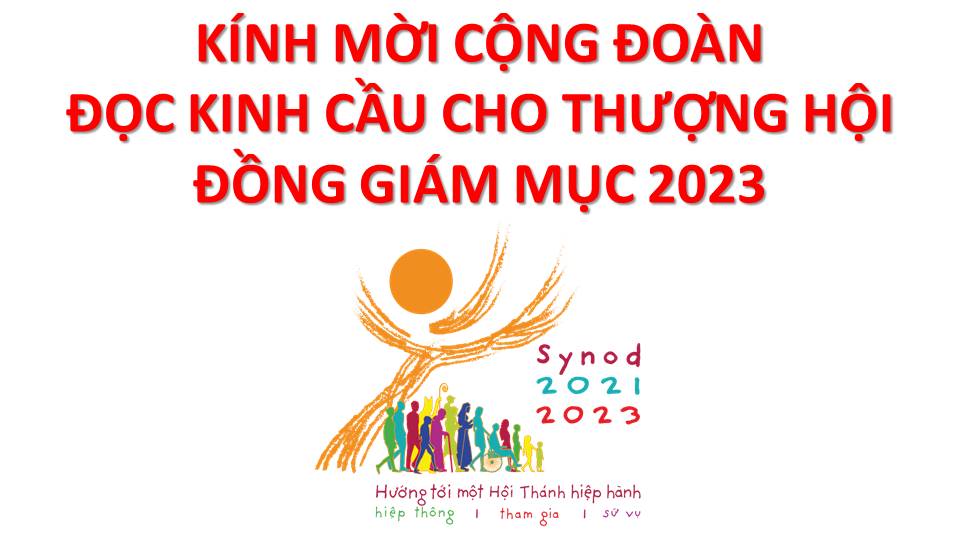 Lạy Chúa Thánh Thần là Ánh sáng Chân lý vẹn toàn,Chúa ban những ân huệ thích hợp cho từng thời đại, và dùng nhiều cách thế kỳ diệu để hướng dẫn Hội Thánh,
này chúng con đang chung lời cầu nguyện cho các Giám mục, và những người tham dự Thượng Hội đồng Giám mục thế giới.
Xin Chúa làm nên cuộc Hiện Xuống mới trong đời sống Hội Thánh, xin tuôn tràn trên các Mục tử ơn khôn ngoan và thông hiểu, gìn giữ các ngài luôn hiệp thông với nhau trong Chúa,
để các ngài cùng nhau tìm hiểu những điều đẹp ý Chúa, và hướng dẫn đoàn Dân Chúa thực thi những điều Chúa truyền dạy.
Các giáo phận Việt Nam chúng con, luôn muốn cùng chung nhịp bước với Hội Thánh hoàn vũ, xin cho chúng con biết đồng cảm với nỗi thao thức của các Mục tử trên toàn thế giới, ngày càng ý thức hơn về tình hiệp thông,
thái độ tham gia và lòng nhiệt thành trong sứ vụ của Hội Thánh, Nhờ lời chuyển cầu của Đức Trinh Nữ Maria, Nữ Vương các Tông đồ và là Mẹ của Hội Thánh,
Chúng con dâng lời khẩn cầu lên Chúa, là đấng hoạt động mọi nơi mọi thời, trong sự hiệp thông với Chúa Cha và Chúa Con, luôn mãi mãi đến muôn đời. Amen.
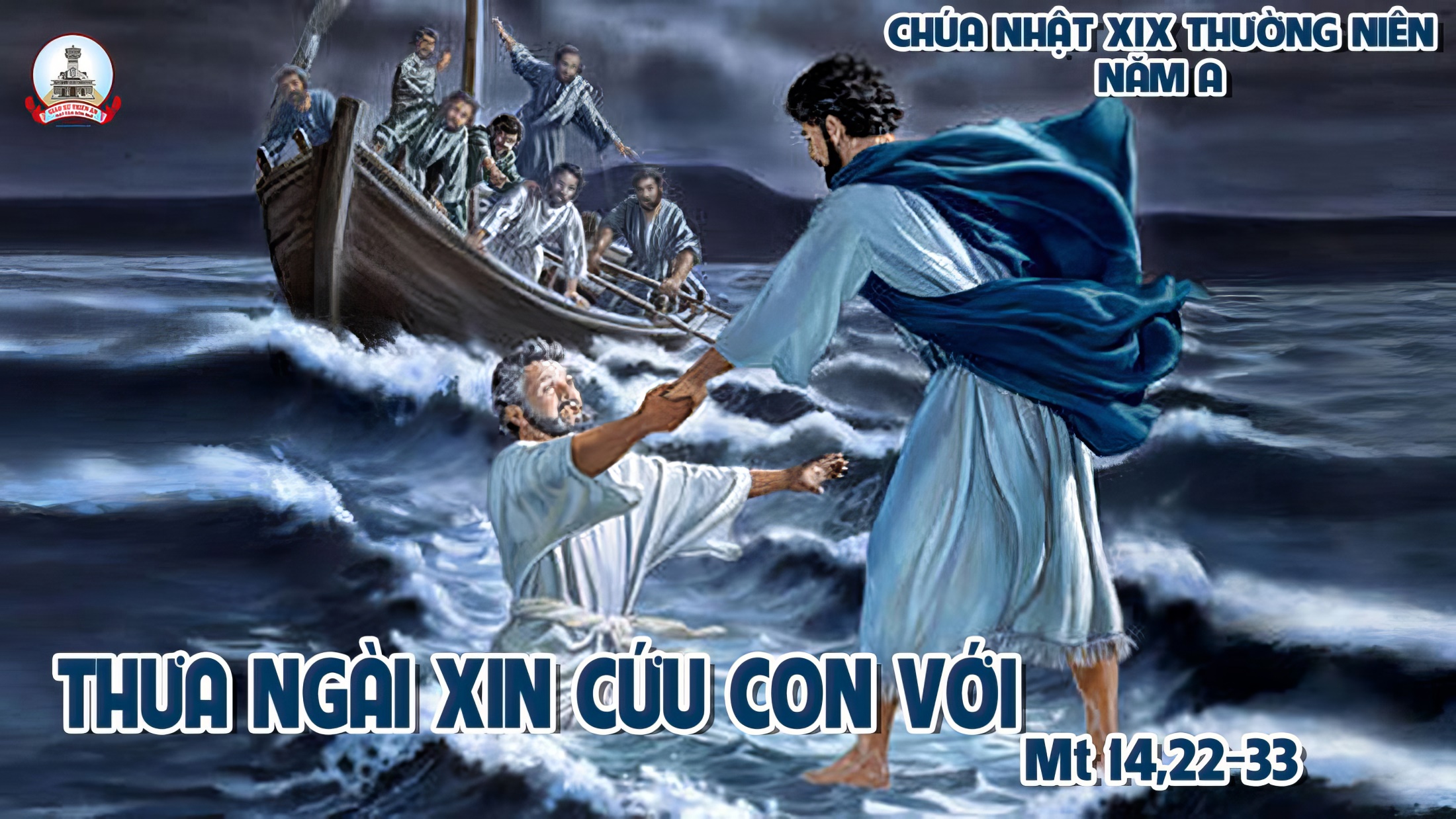 Chúa Nhật XVIII TN Năm ALễ Hiển Dung
Ca Nhập LễKHÚC CA LÊN ĐỀNSt: Giang Ân
ĐK. Trần gian hôm nay dâng lên tiếng ca dịu dàng, hòa với cung đàn nhịp nhàng đoàn con dâng tiến. Cùng muôn Thiên Sứ ca vang Thiên Chúa vinh quang. Chung tiếng hân hoan rộn ràng khúc ca lên đền.
Tk1. Tôn vinh Thiên Chúa muôn đời, ngàn lời tri ân cảm mến. Dâng lên tình con thiết tha, Chúa thương dắt dìu đường đời con luôn vững tin.
ĐK. Trần gian hôm nay dâng lên tiếng ca dịu dàng, hòa với cung đàn nhịp nhàng đoàn con dâng tiến. Cùng muôn Thiên Sứ ca vang Thiên Chúa vinh quang. Chung tiếng hân hoan rộn ràng khúc ca lên đền.
Tk2. Ơn thiêng ban xuống vơi đầy, từng ngày tim con rạng rỡ. Dâng lên tình con bé thơ, mãi luôn mong chờ cậy nhờ ơn thiêng Chúa thôi.
ĐK. Trần gian hôm nay dâng lên tiếng ca dịu dàng, hòa với cung đàn nhịp nhàng đoàn con dâng tiến. Cùng muôn Thiên Sứ ca vang Thiên Chúa vinh quang. Chung tiếng hân hoan rộn ràng khúc ca lên đền.
Tk3. Ơn Cha ban xuống chan hòa, mặn mà con dâng tình mến. Bao nhiêu hồng ân chứa chan, mãi luôn tuôn tràn từng ngày qua muôn tháng năm.
ĐK. Trần gian hôm nay dâng lên tiếng ca dịu dàng, hòa với cung đàn nhịp nhàng đoàn con dâng tiến. Cùng muôn Thiên Sứ ca vang Thiên Chúa vinh quang. Chung tiếng hân hoan rộn ràng khúc ca lên đền.
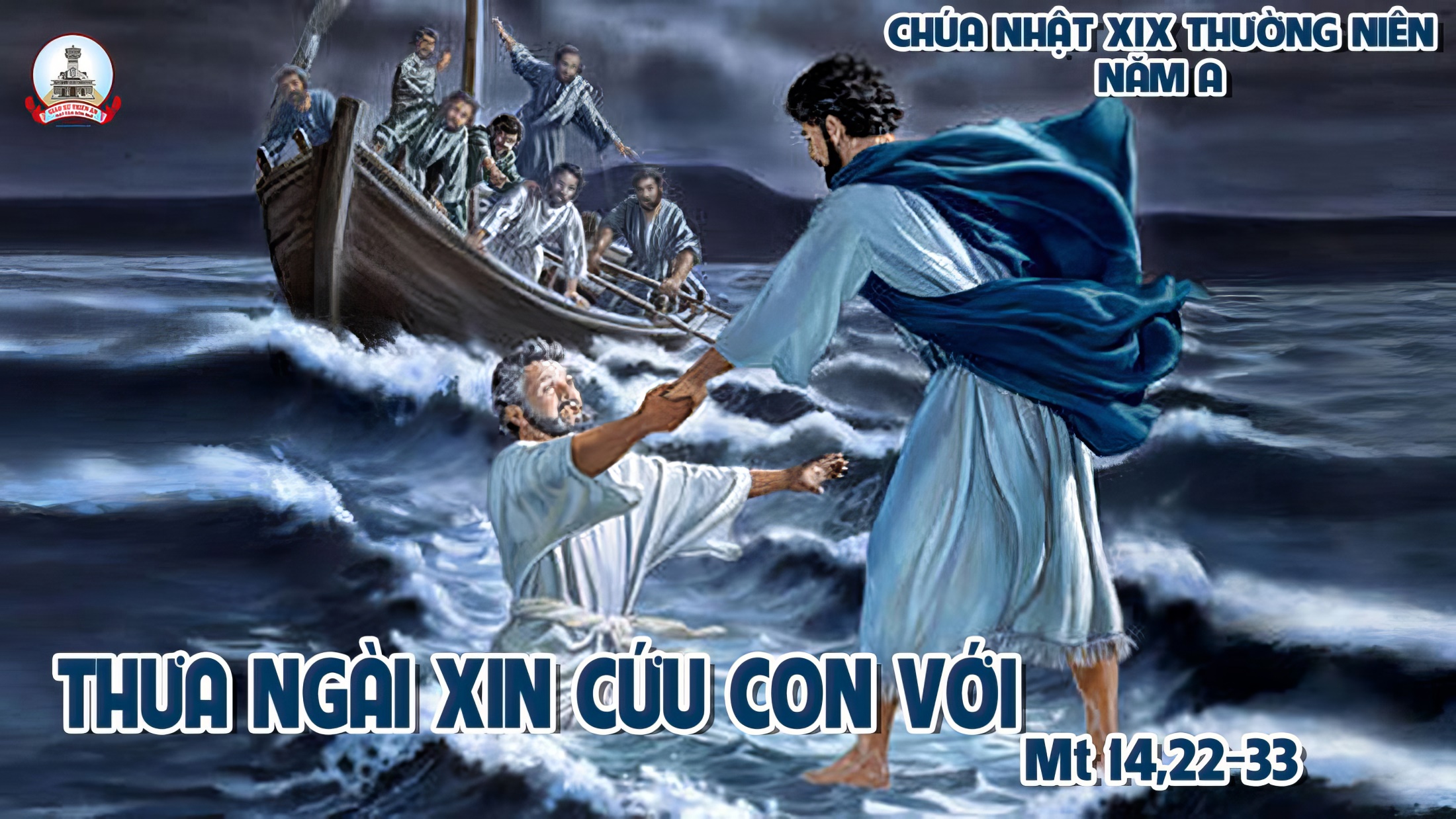 Chúa Nhật XVIII TN Năm ALễ Hiển Dung
KINH VINH DANH
Chủ tế: Vinh danh Thiên Chúa trên các tầng trời.A+B: Và bình an dưới thế cho người thiện tâm.
A: Chúng con ca ngợi Chúa.
B: Chúng con chúc tụng Chúa. A: Chúng con thờ lạy Chúa. 
B: Chúng con tôn vinh Chúa.
A: Chúng con cảm tạ Chúa vì vinh quang cao cả Chúa.
B: Lạy Chúa là Thiên Chúa, là Vua trên trời, là Chúa Cha toàn năng.
A: Lạy con một Thiên Chúa, Chúa Giêsu Kitô. 
B: Lạy Chúa là Thiên Chúa, là Chiên Thiên Chúa là Con Đức Chúa Cha.
A: Chúa xóa tội trần gian, xin thương xót chúng con.
B: Chúa xóa tội trần gian, xin nhậm lời chúng con cầu khẩn.
A: Chúa ngự bên hữu Đức Chúa Cha, xin thương xót chúng con.
B: Vì lạy Chúa Giêsu Kitô, chỉ có Chúa là Đấng Thánh.
Chỉ có Chúa là Chúa, chỉ có Chúa là đấng tối cao.
A+B: Cùng Đức Chúa Thánh Thần trong vinh quang Đức Chúa Cha. 
Amen.
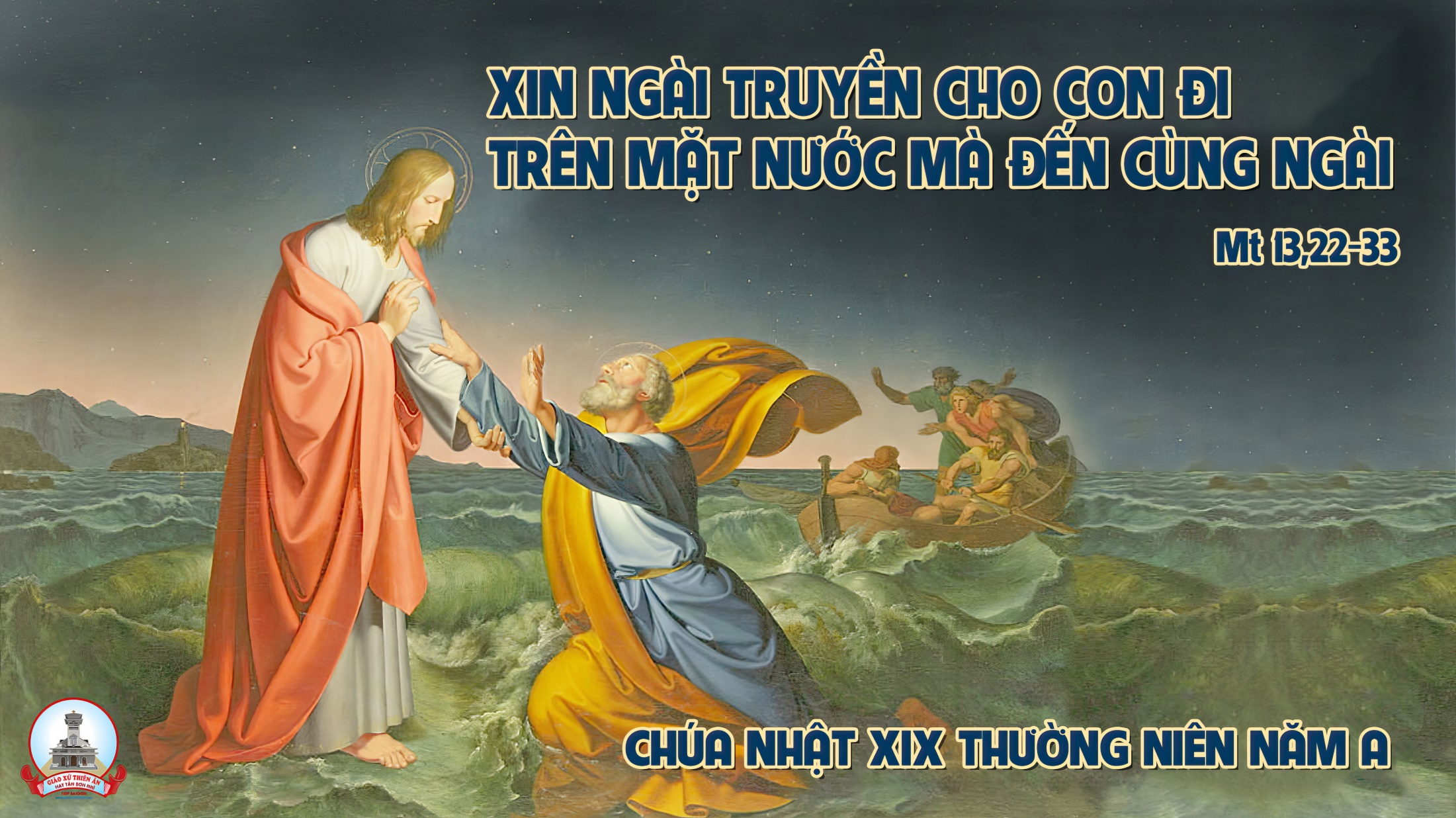 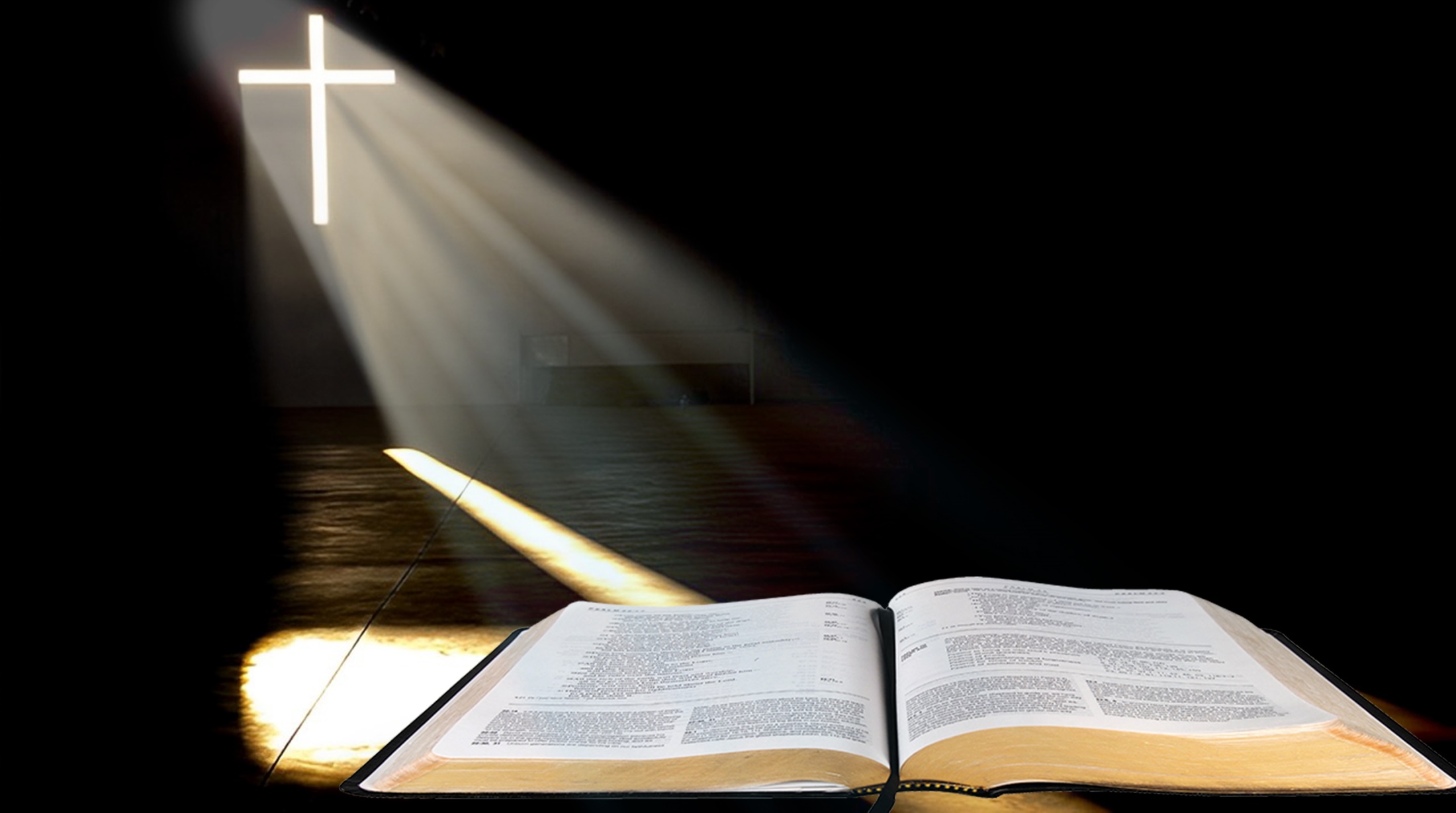 Bài đọc 1.
Thánh vịnh 84.
Lạy Chúa, xin cho chúng con được thấy tình thương của Chúa, và ban ơn cứu độ cho chúng con.Bài trích sách các Vua quyển thứ nhất.
Chúa Nhật XIX Thường NiênNăm AĐáp CaThánh Vịnh 84St: Lm. Kim Long
Đk: Lạy Chúa, xin cho chúng con được thấy tình thương của Chúa, và ban ơn cứu độ cho chúng con.
Tk1: Tôi lẳng lặng nghe Chúa nay ban truyền lời chào bình an tặng dân Chúa. Cứu ai hằng sợ Tôn Danh, dọi chiếu ánh vinh hiển Ngài.
Đk: Lạy Chúa, xin cho chúng con được thấy tình thương của Chúa, và ban ơn cứu độ cho chúng con.
Tk2: Ân nghĩa và công lý nay tao ngộ, hòa bình đẹp duyên cùng công chính. Đất nay nảy mầm công minh, thành tín giáng lâm bởi trời.
Đk: Lạy Chúa, xin cho chúng con được thấy tình thương của Chúa, và ban ơn cứu độ cho chúng con.
Tk3: Vâng, chính Ngài ban phúc ân dư đầy, và ruộng đồng nở rộ hoa trái. Tín trung rày làm tiền phong mở lối bước chân của Ngài.
Đk: Lạy Chúa, xin cho chúng con được thấy tình thương của Chúa, và ban ơn cứu độ cho chúng con.
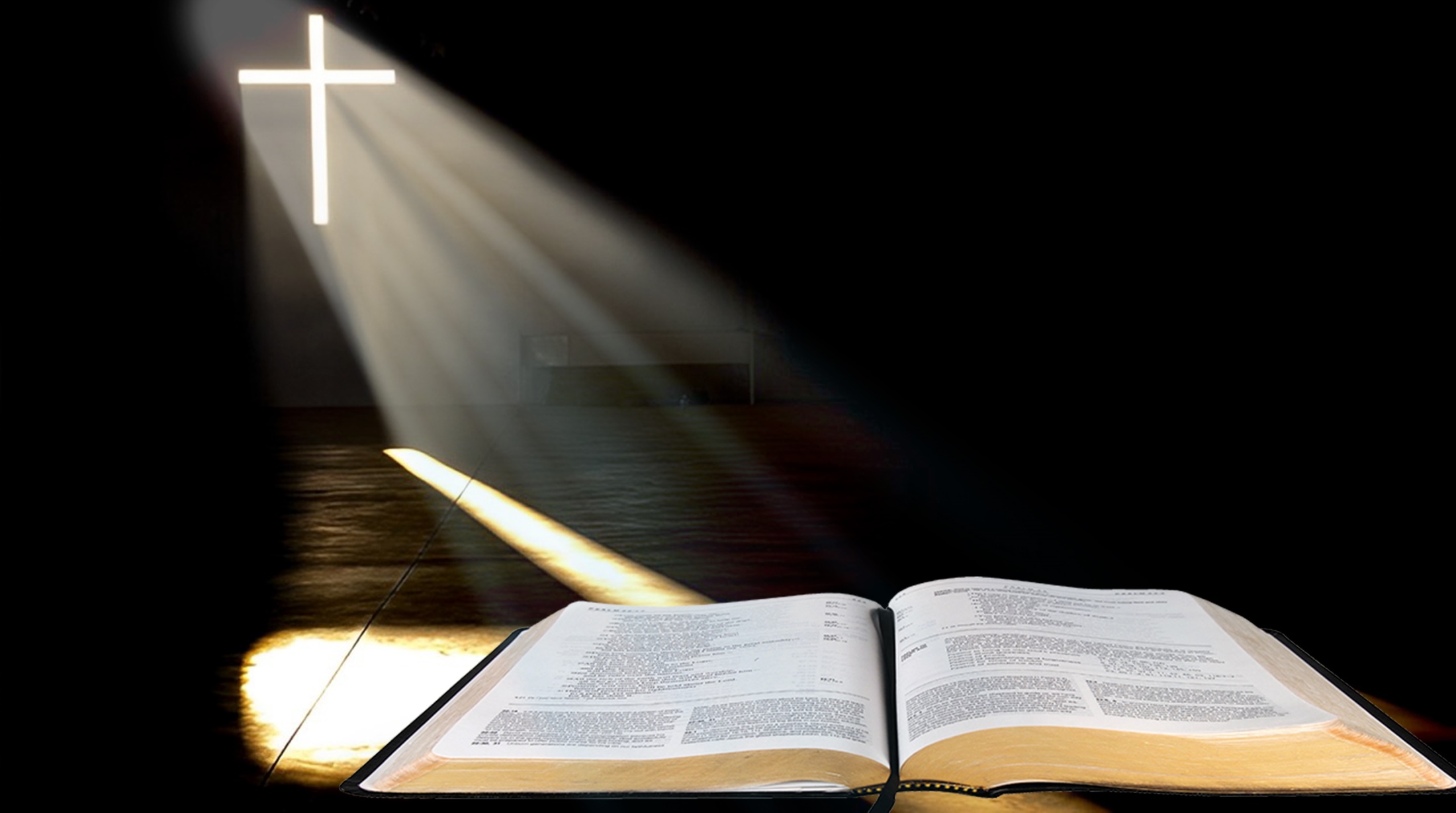 Bài đọc 2.Giá như vì anh em, mà tôi có bị nguyền rủa, thì tôi cũng cam lòng.
  Bài trích thư thánh Phaolô tông đồ
Gởi tín hữu Rôma.
Tôi mong đợi ở Chúa, cậy trông ở lời Ngài.
Alleluia - Alleluia:
Alleluia …
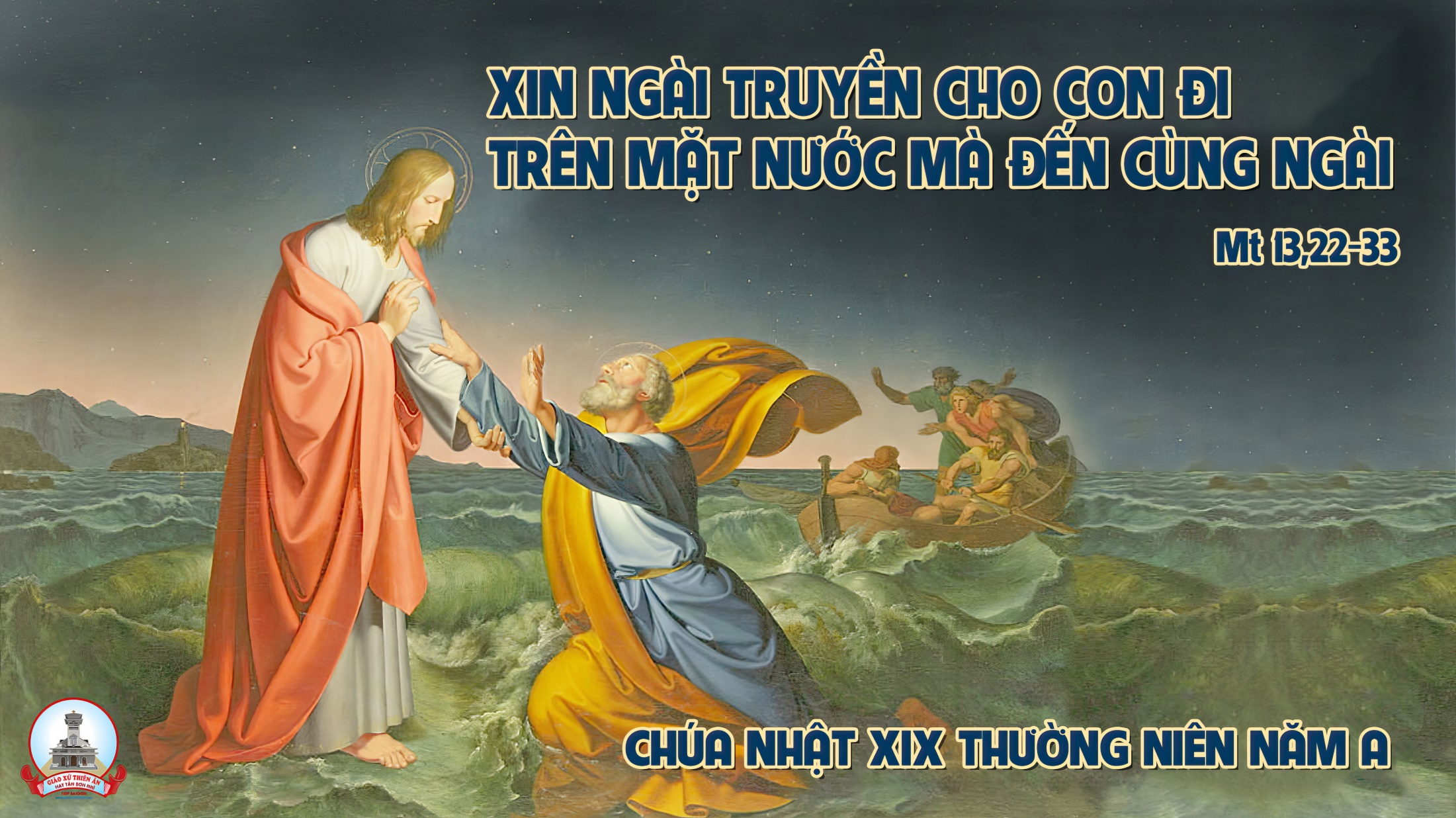 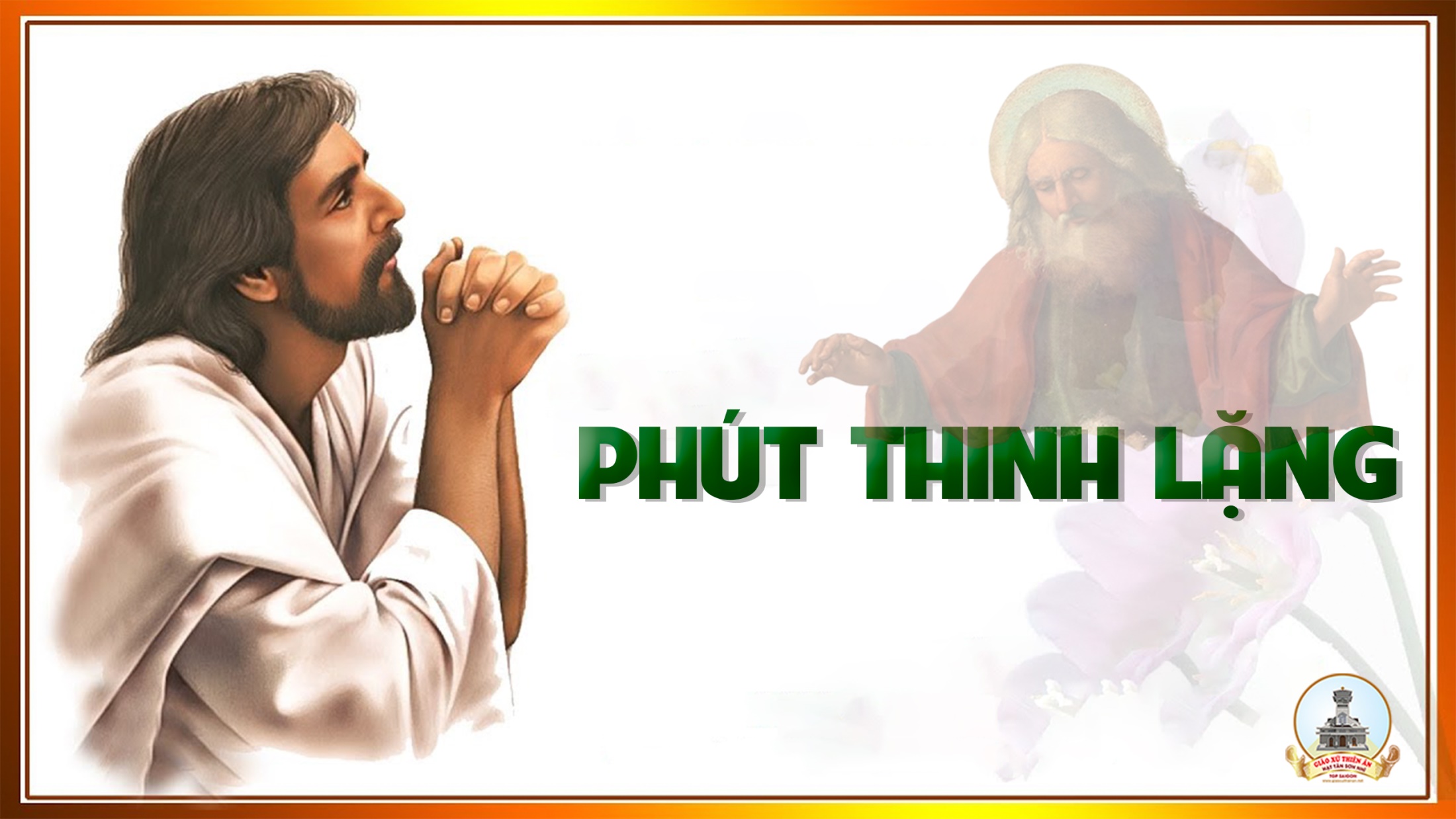 KINH TIN KÍNH
Tôi tin kính một Thiên Chúa là Cha toàn năng, Đấng tạo thành trời đất, muôn vật hữu hình và vô hình.
Tôi tin kính một Chúa Giêsu Kitô, Con Một Thiên Chúa, Sinh bởi Đức Chúa Cha từ trước muôn đời.
Người là Thiên Chúa bởi Thiên Chúa, Ánh Sáng bởi Ánh Sáng, Thiên Chúa thật bởi Thiên Chúa thật,
được sinh ra mà không phải được tạo thành, đồng bản thể với Đức Chúa Cha: nhờ Người mà muôn vật được tạo thành.
Vì loài người chúng ta và để cứu độ chúng ta, Người đã từ trời xuống thế.
Bởi phép Đức Chúa Thánh Thần, Người đã nhập thể trong lòng Trinh Nữ Maria, và đã làm người.
Người chịu đóng đinh vào thập giá vì chúng ta, thời quan Phongxiô Philatô; Người chịu khổ hình và mai táng, ngày thứ ba Người sống lại như lời Thánh Kinh.
Người lên trời, ngự bên hữu Đức Chúa Cha, và Người sẽ lại đến trong vinh quang để phán xét kẻ sống và kẻ chết, Nước Người sẽ không bao giờ cùng.
Tôi tin kính Đức Chúa Thánh Thần là Thiên Chúa và là Đấng ban sự sống, Người bởi Đức Chúa Cha và Đức Chúa Con mà ra,
Người được phụng thờ và tôn vinh cùng với Đức Chúa Cha và Đức Chúa Con: Người đã dùng các tiên tri mà phán dạy.
Tôi tin Hội Thánh duy nhất thánh thiện công giáo và tông truyền.
Tôi tuyên xưng có một Phép Rửa để tha tội. Tôi trông đợi kẻ chết sống lại và sự sống đời sau. Amen.
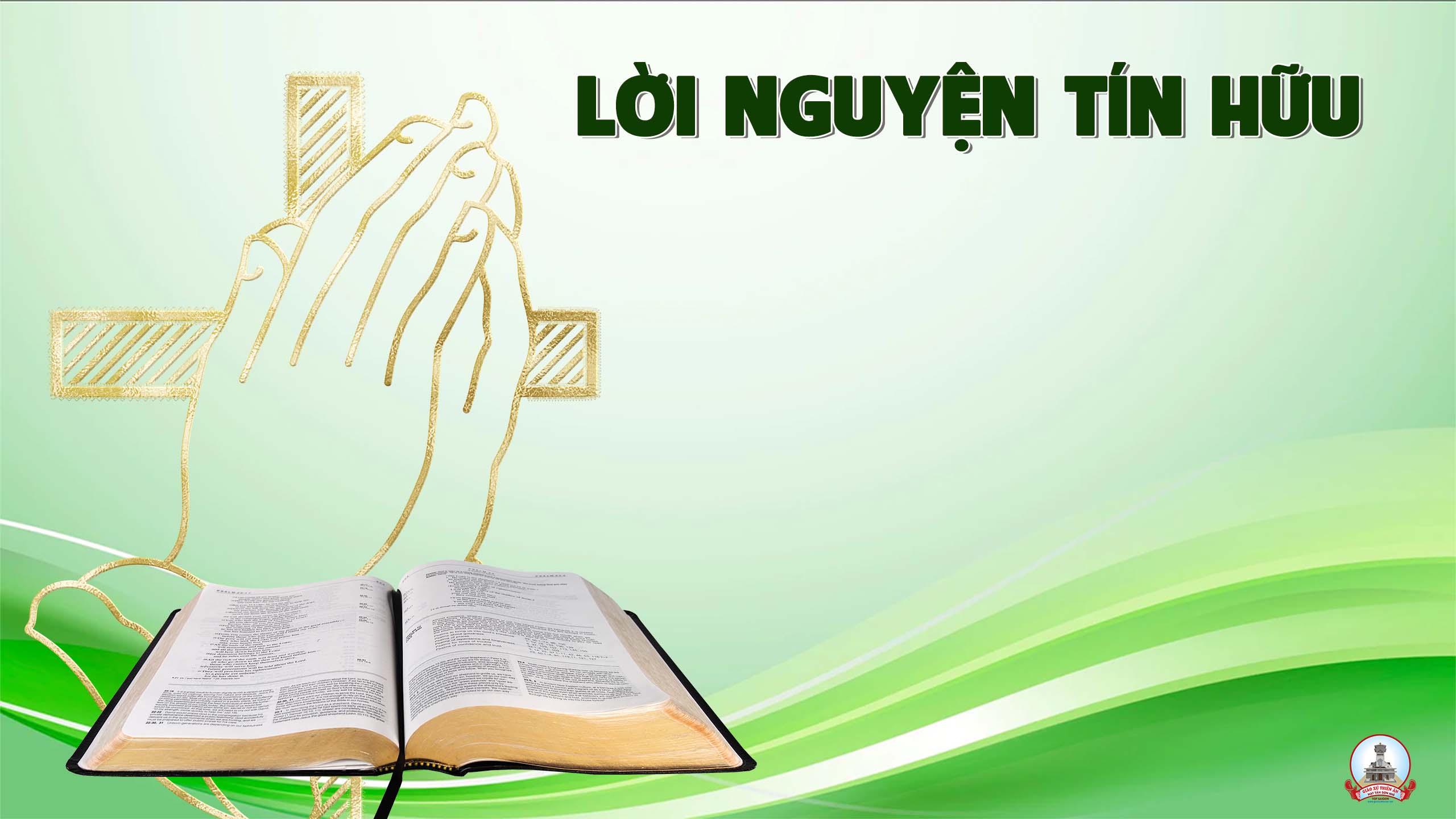 Thiên Chúa là Cha hay thương xót. Người luôn trợ giúp chúng ta dang lúc chúng ta cần.
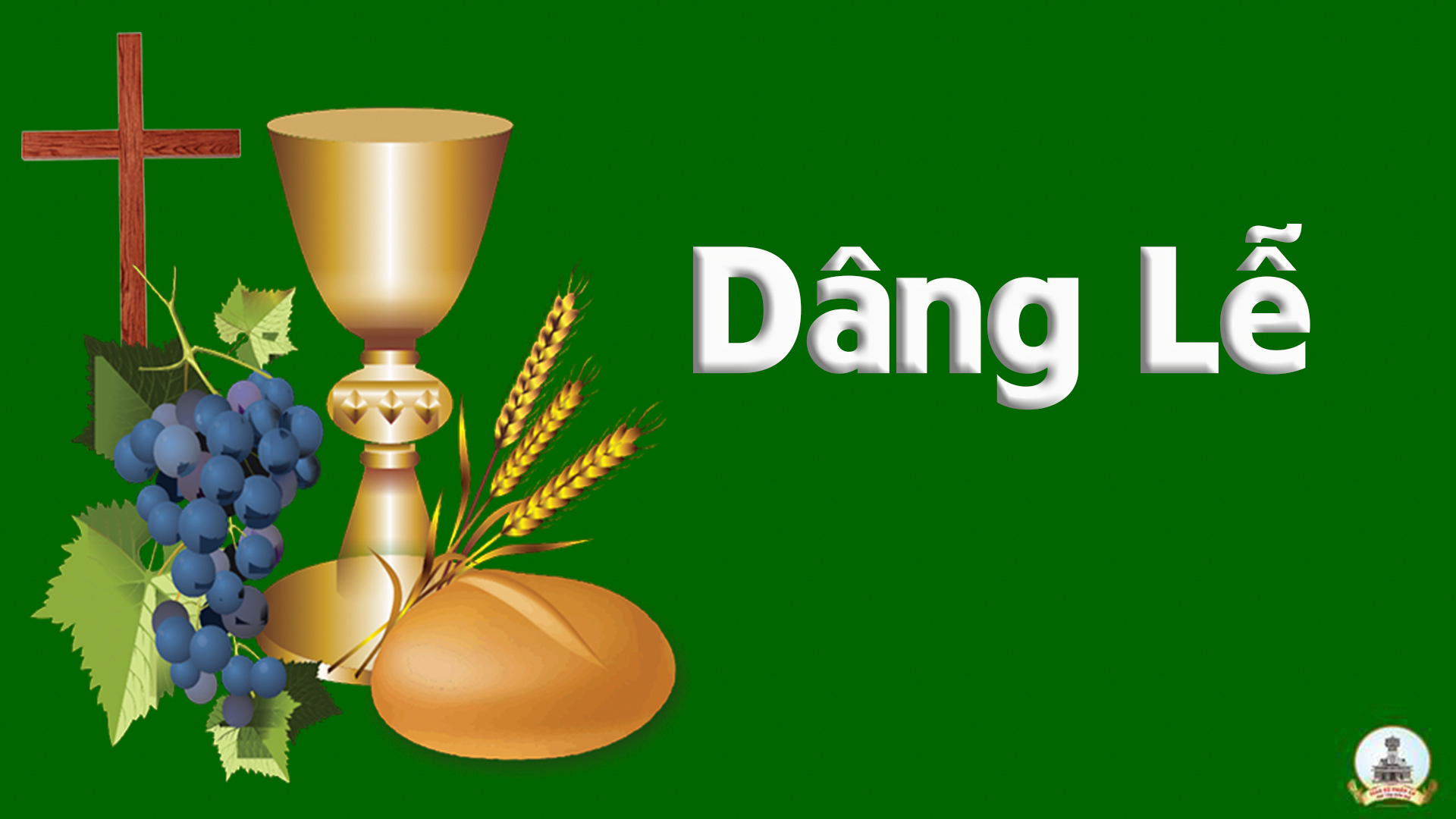 DÂNG BÁNH RƯỢUSt: Nguyễn Duy Vi
Tk1. Cùng dâng trên bàn thờ Chúa bánh miến với rượu nho, tinh hoa của ngàn đồng lúa, của lòng yêu Chúa. Nguyện xin Cha lành trông đến, thánh hóa cho lễ dâng, nhận về trên tòa cao sang như làn hương trầm.
ĐK. Rượu lành bánh thơm dâng về trước bàn thờ Chúa để làm của nuôi, để làm máu thịt Con Người.
Tk2. Cùng dâng lên bàn thờ Chúa bánh miến với rượu nho, thay cho muôn vàn tội lỗi của đoàn tôi tớ. Dù con mọn hèn bao xiết, bất xứng với lễ dâng, nhưng xin Cha lành trông đến tấm lòng chân thành.
ĐK. Rượu lành bánh thơm dâng về trước bàn thờ Chúa để làm của nuôi, để làm máu thịt Con Người.
Tk3. Cùng dâng lên bàn thờ Chúa bánh miến với rượu nho, dâng cho ý người xin lễ, cho toàn dân Chúa. Nguyện như một giọt nước lã biến hóa trong rượu nho, con được dự phần cùng Chúa trong của lễ thờ.
ĐK. Rượu lành bánh thơm dâng về trước bàn thờ Chúa để làm của nuôi, để làm máu thịt Con Người.
Tk4. Cùng dâng lên bàn thờ Chúa bánh miến với rượu nho, trong tay linh mục dâng lễ, trong cùng một ý. Nguyện xin Cha lành trông đến tiếng khấn nguyện thành tin, ban cho muôn vàn ơn phúc sau về thiên đàng.
ĐK. Rượu lành bánh thơm dâng về trước bàn thờ Chúa để làm của nuôi, để làm máu thịt Con Người.
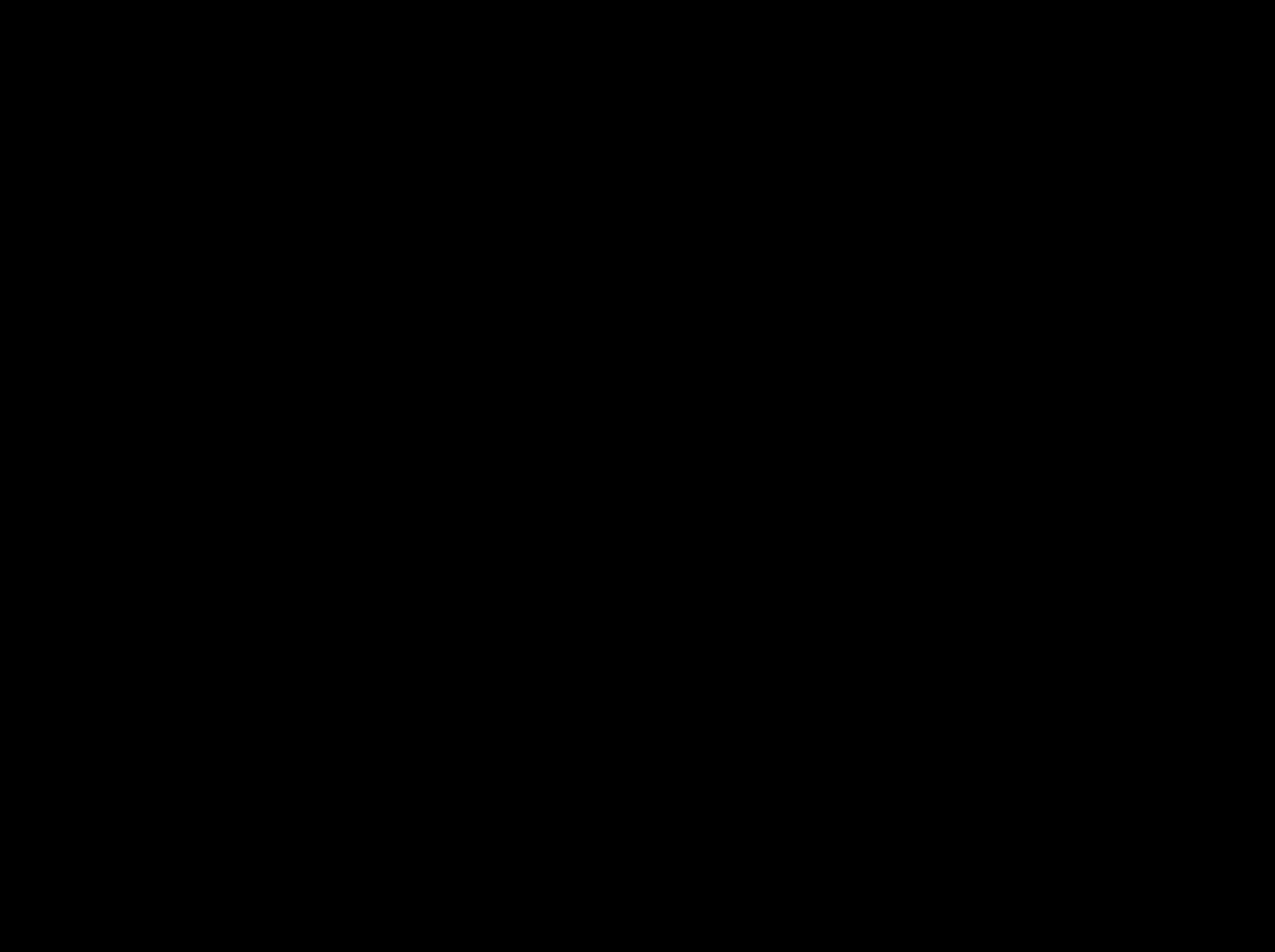 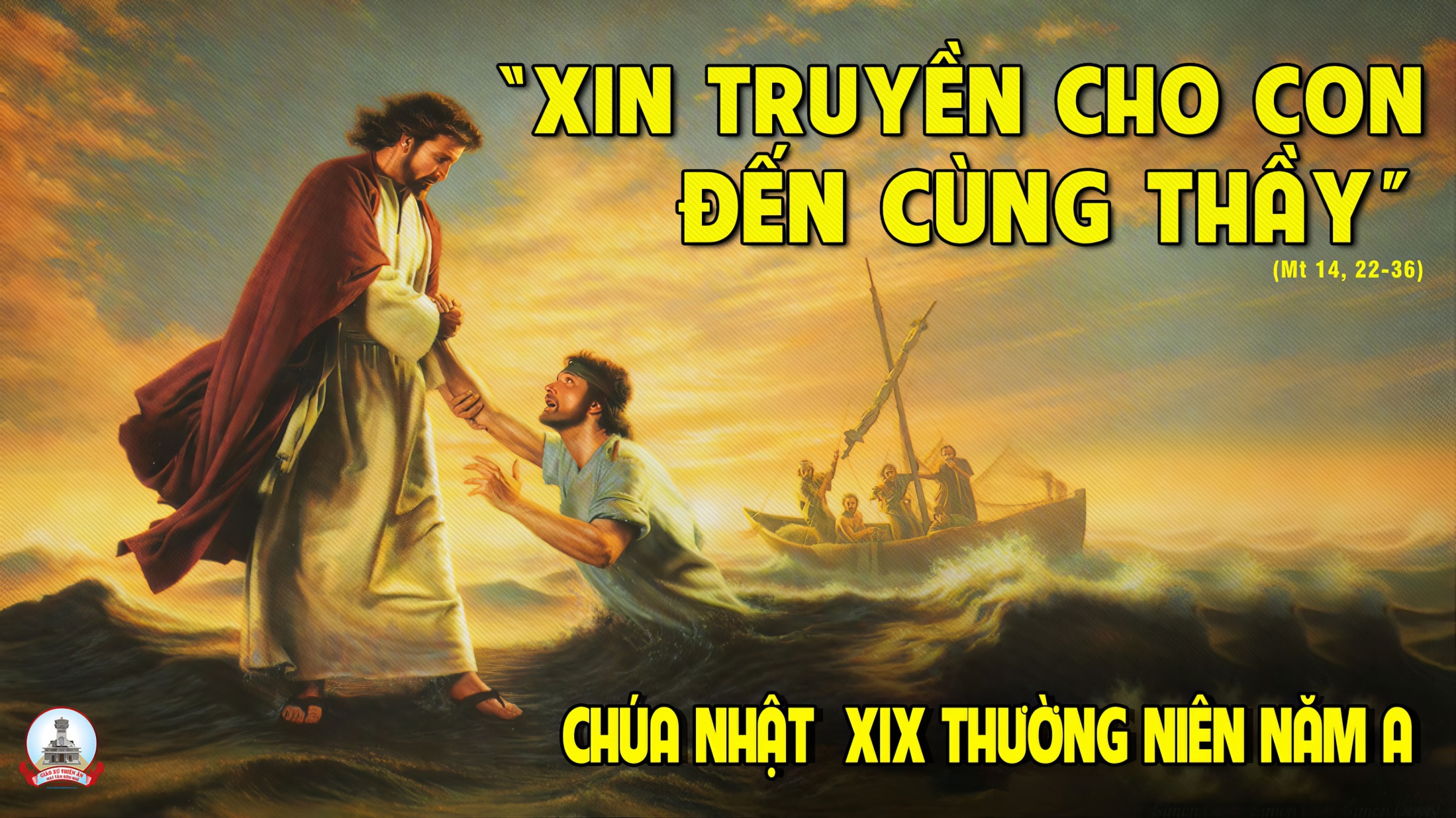 Ca Nguyện Hiệp LễCON VỮNG TIN NƠI NGÀISt: Viễn Xứ
Tk1. Con vững tin nơi Ngài là thành lũy vững chắc chở che. Con vững tin nơi Ngài vì tình ngài không đổi thay.
* Con vững tin nơi Ngài dù sóng lớp lớp dâng cao, dù phong ba vây tứ bề, tựa vào Chúa con nào hãi chi.
ĐK: Nguyện dâng lên Chúa trót thân con. Đời con yếu đuối biết bao phen, đã lao đao, đã hư hao xin Ngài thứ tội.
*** Nguyện dâng lên Chúa những tin yêu, niềm tin nhỏ bé rất chênh vênh, rất lung lay, Chúa con ơi, xin Ngài xót thương.
Tk2. Con vững tin nơi Ngài là nguồn ánh sáng chiếu đời con, Con vững tin nơi Ngài là đường để con bước đi.
* Con vững tin nơi Ngài dù bóng tối khuất lối đi, dù mây đen giăng mịt mù, dựa vào Chúa dẫn đường con đi.
ĐK: Nguyện dâng lên Chúa trót thân con. Đời con yếu đuối biết bao phen, đã lao đao, đã hư hao xin Ngài thứ tội.
*** Nguyện dâng lên Chúa những tin yêu, niềm tin nhỏ bé rất chênh vênh, rất lung lay, Chúa con ơi, xin Ngài xót thương.
Tk3. Con vững tin nơi Ngài là dòng suối tưới mát hồn con. Con vững tin nơi Ngài tình Ngài đại dương xót thương.
* Con vững tin nơi Ngài tội lỗi dẫu có chất chồng dù con bao phen lạc đường một lòng tín thác tình Chúa thương.
ĐK: Nguyện dâng lên Chúa trót thân con. Đời con yếu đuối biết bao phen, đã lao đao, đã hư hao xin Ngài thứ tội.
*** Nguyện dâng lên Chúa những tin yêu, niềm tin nhỏ bé rất chênh vênh, rất lung lay, Chúa con ơi, xin Ngài xót thương.
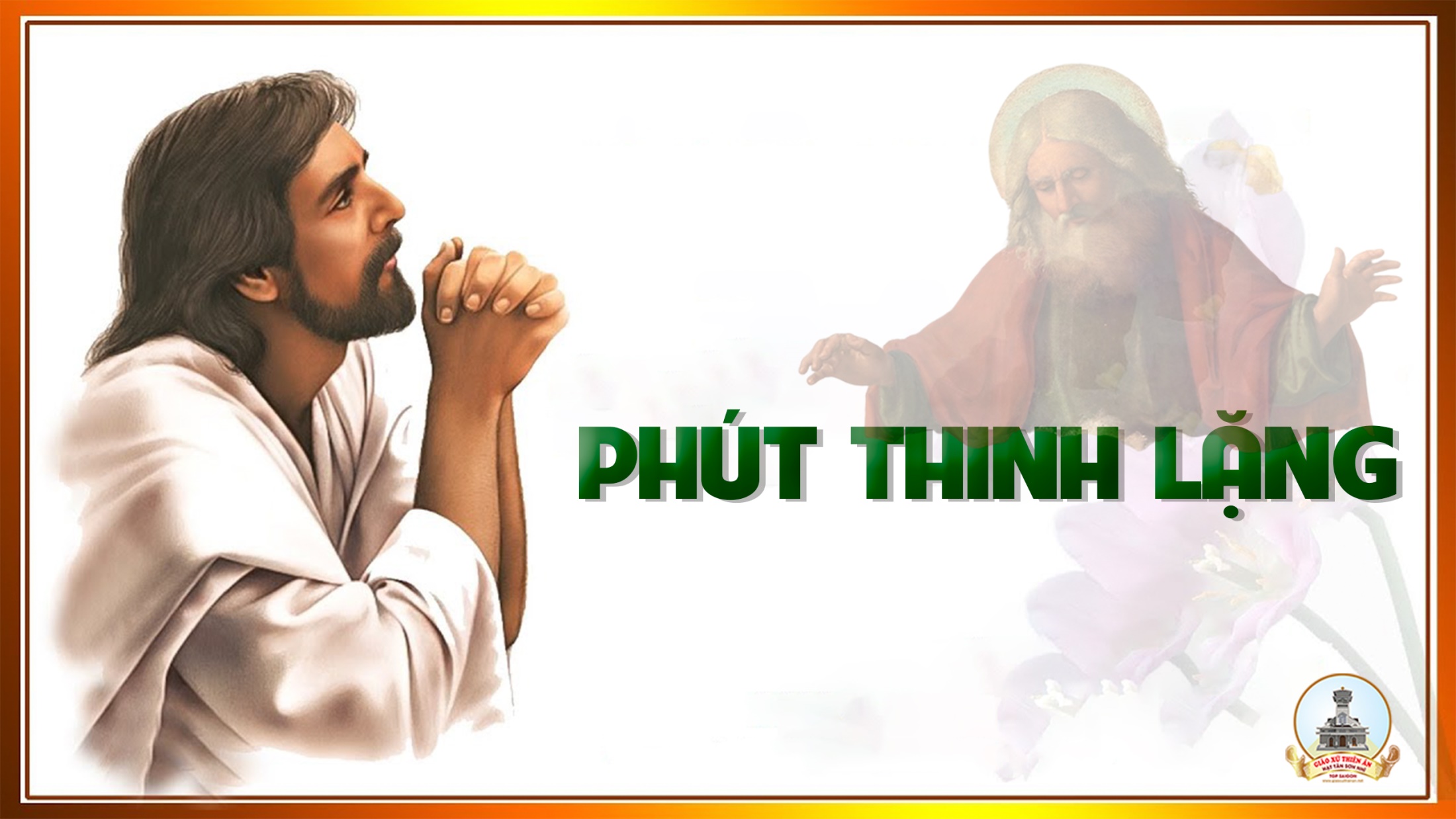 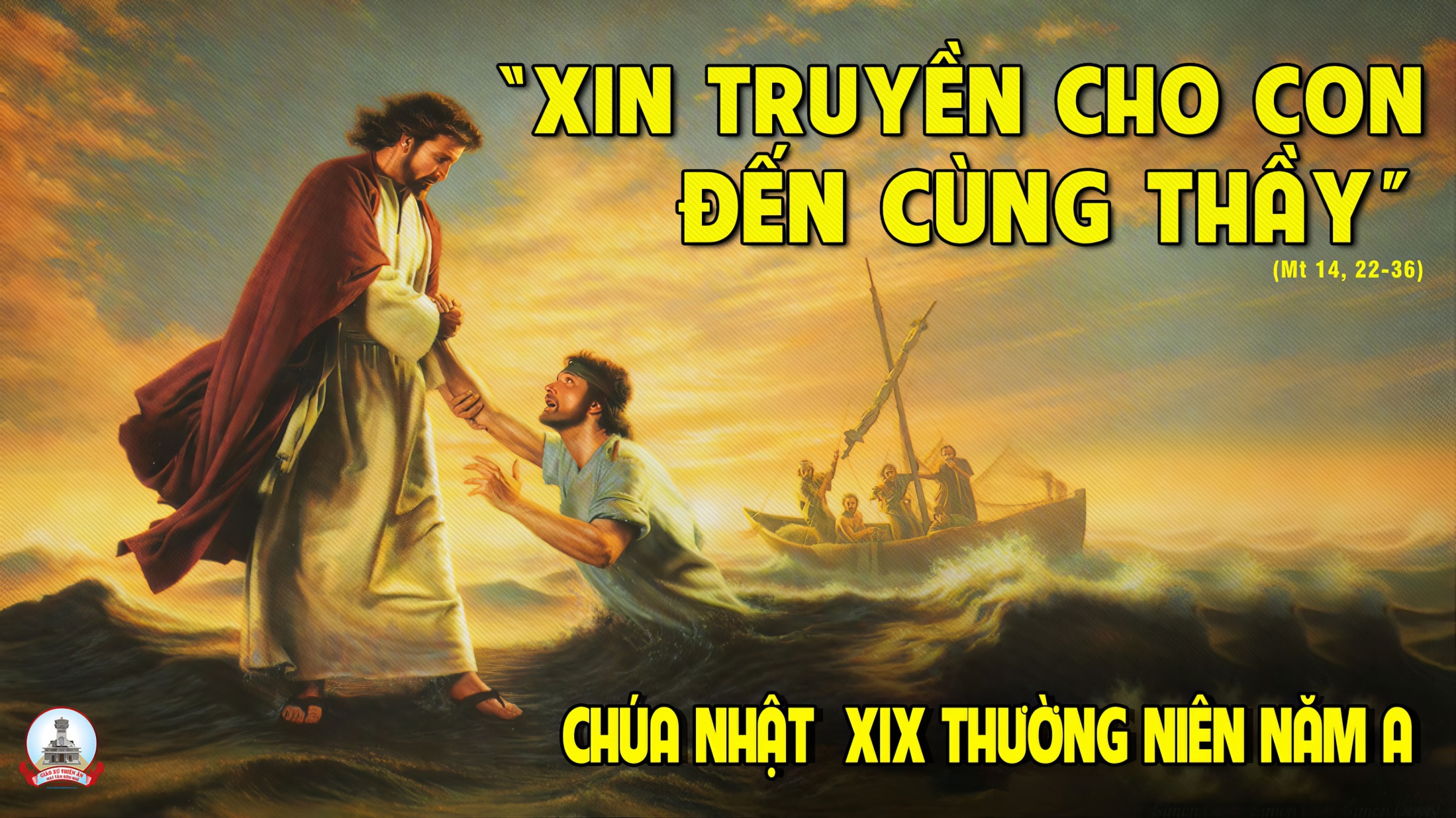 Ca Kết LễLỬA HỒNG NGÀN ĐỜISt: Trầm Hương
ĐK. Hãy chiếu sáng tâm hồn con ngọn lửa hồng từ ngàn đời là tình yêu Chúa vượt qua đêm tối. Và chiếu sáng trên trần gian ngọn lửa hồng tự ngàn đời để tình yêu Chúa cháy lên đốt lòng mọi người.
Tk1. Xin cho con một tình yêu Chúa (như) ánh sao đêm soi dẫn nẻo về vượt tăm tối qua miền ánh sáng dẫn đưa con thoát khỏi bến mê.
ĐK. Hãy chiếu sáng tâm hồn con ngọn lửa hồng từ ngàn đời là tình yêu Chúa vượt qua đêm tối. Và chiếu sáng trên trần gian ngọn lửa hồng tự ngàn đời để tình yêu Chúa cháy lên đốt lòng mọi người.
Tk2. Xin cho con một đời như Chúa biết hy sinh quên chính phận mình ngày xưa Chúa giáng trần cứu thế thắp yêu thưong sáng hồn thế nhân.
ĐK. Hãy chiếu sáng tâm hồn con ngọn lửa hồng từ ngàn đời là tình yêu Chúa vượt qua đêm tối. Và chiếu sáng trên trần gian ngọn lửa hồng tự ngàn đời để tình yêu Chúa cháy lên đốt lòng mọi người.
Tk3. Xin cho con niềm tin sắt đá lúc an vui hay lúc khổ sầu dù nguy khó trăm chiều chi sá Chúa thương con vững dạ trước sau.
ĐK. Hãy chiếu sáng tâm hồn con ngọn lửa hồng từ ngàn đời là tình yêu Chúa vượt qua đêm tối. Và chiếu sáng trên trần gian ngọn lửa hồng tự ngàn đời để tình yêu Chúa cháy lên đốt lòng mọi người.
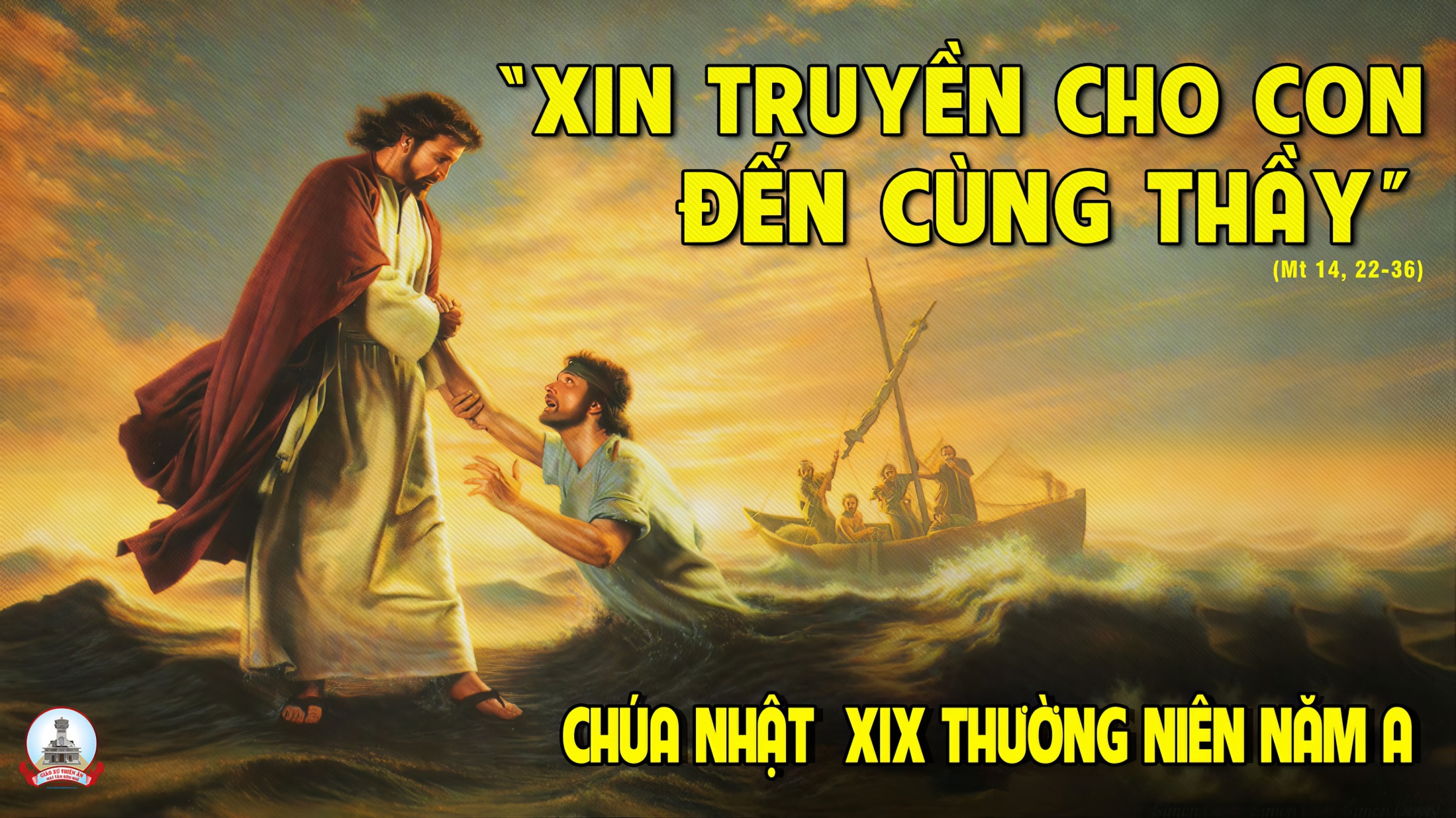